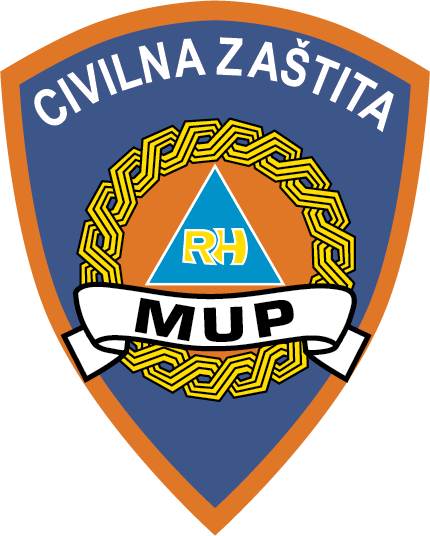 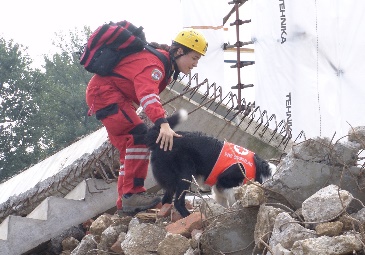 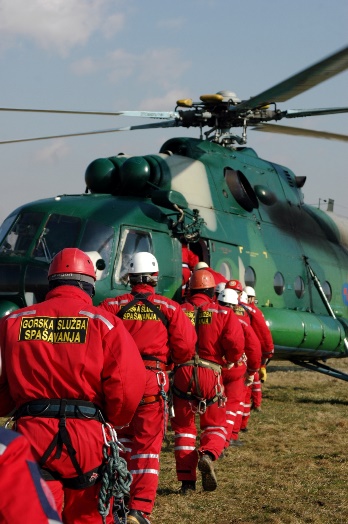 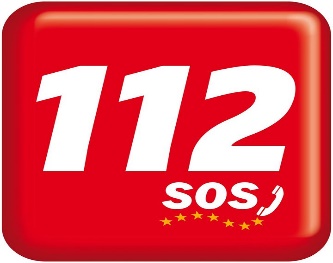 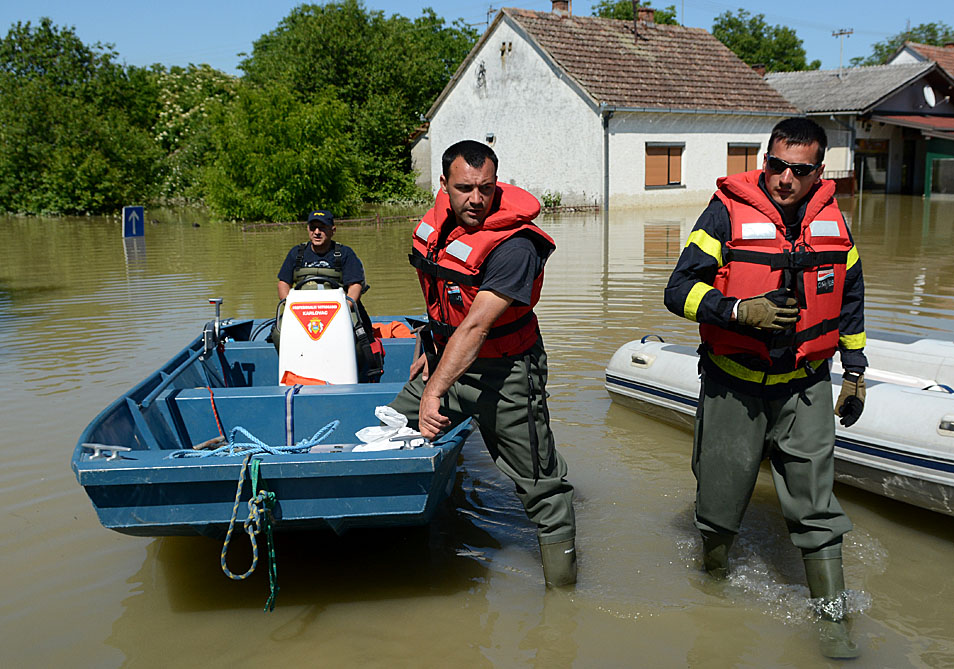 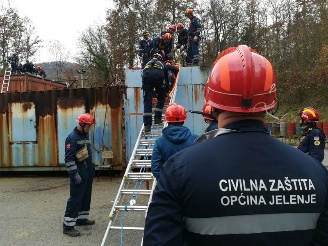 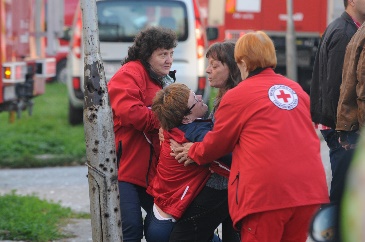 CIVIL PROTECTION DIRECTORATE
Minimizing Risk’s through Clever                 
                      Approach
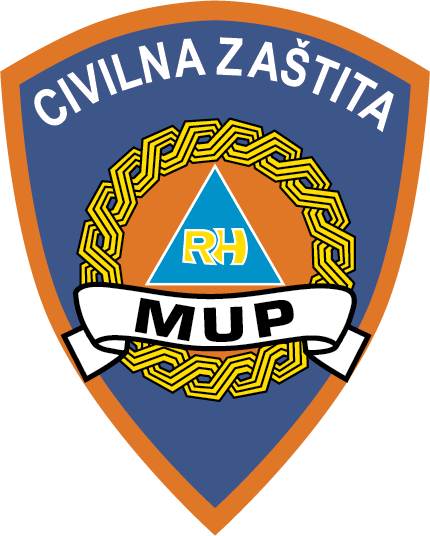 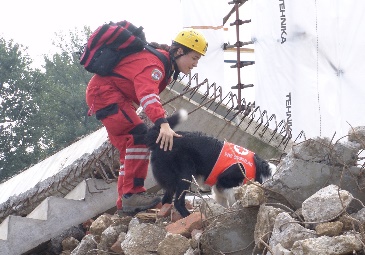 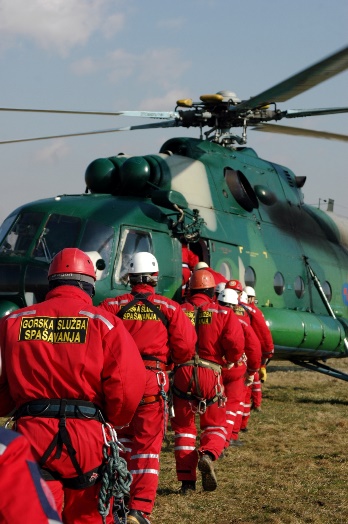 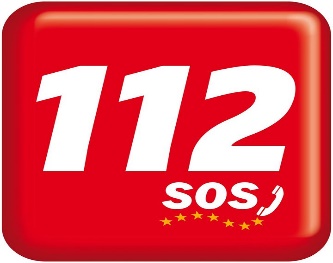 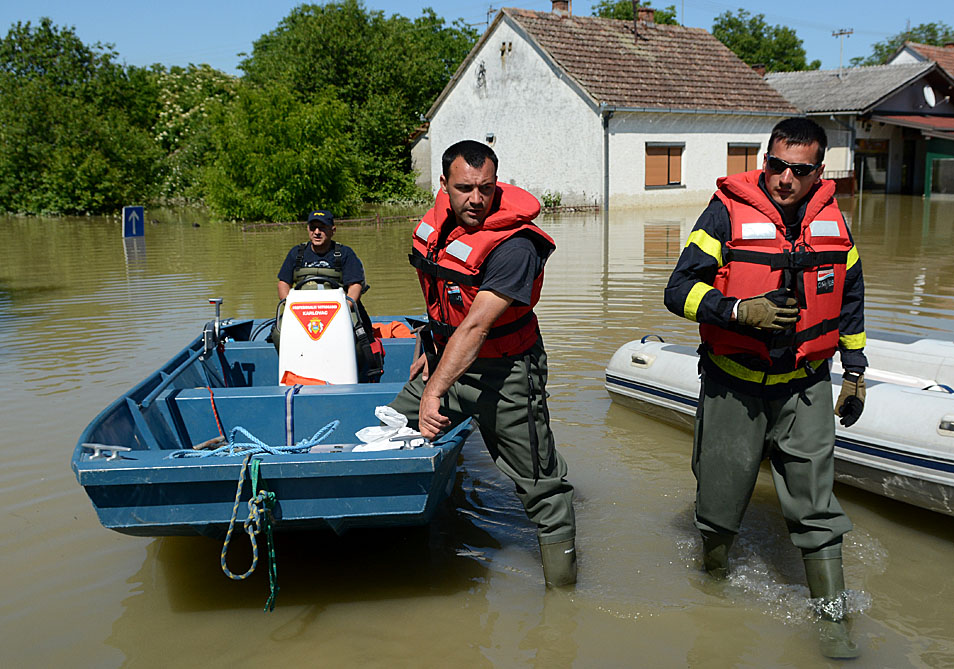 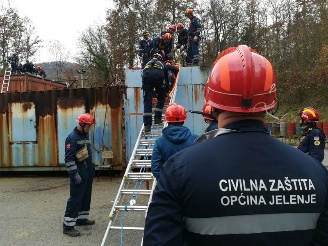 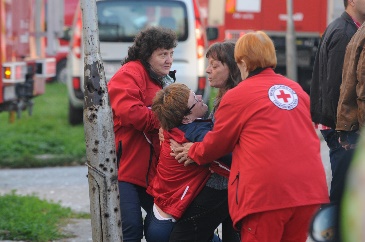 CIVIL PROTECTION DIRECTORATE
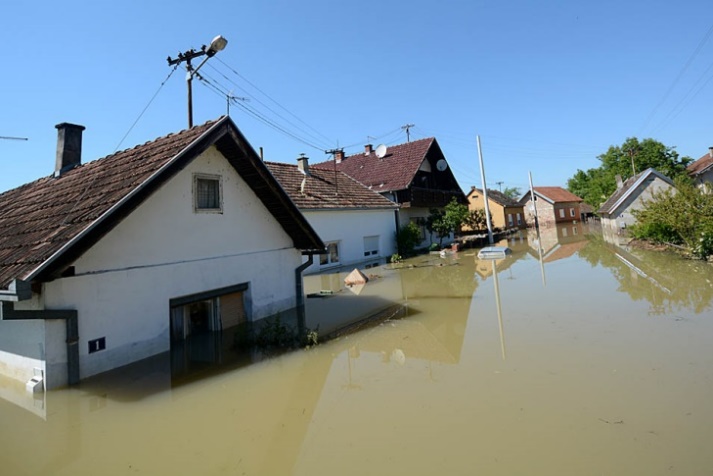 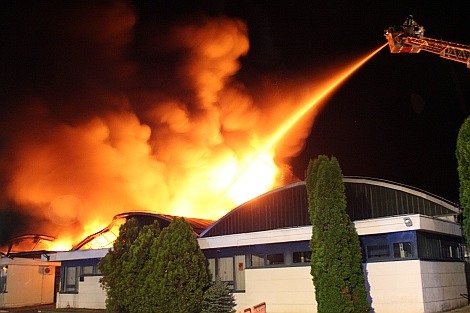 FIRE HAZARD




EARTHQUAKE




TERRORIST ATTACKS
FLOODS



EPIDEMICS




POLLUTION
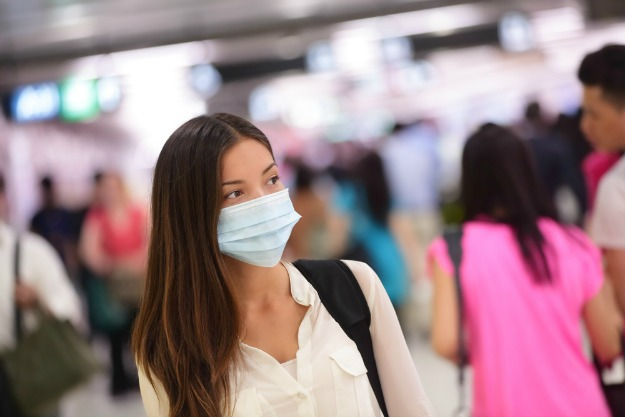 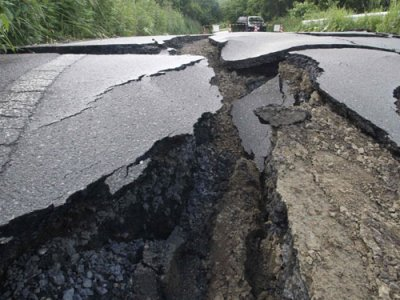 MSc. Tatjana Čumpek, prof.
PREPAREDNESS in focus
RISK
THREAT
EXPOSURE
VULNERABILITY
=
x
x
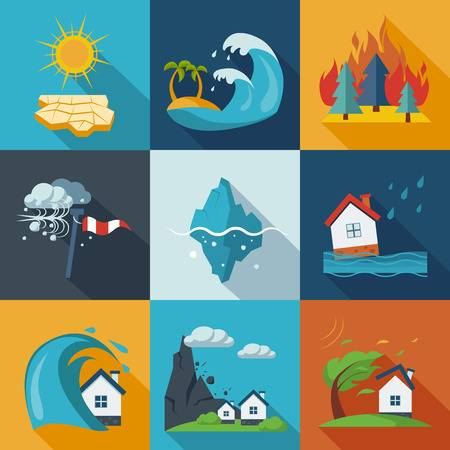 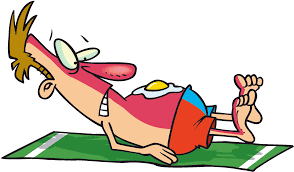 What can I do to prepare & strenghten my capacities
Knowledge reduces consequences of disaster
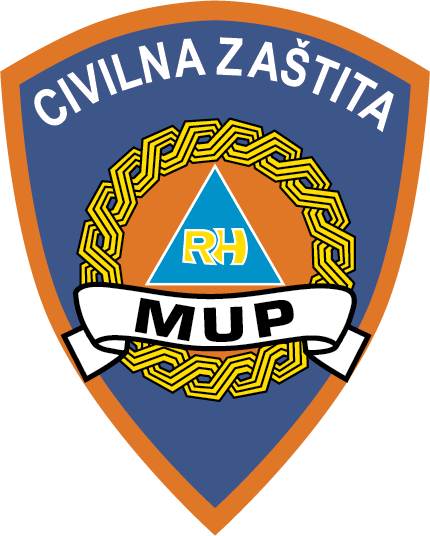 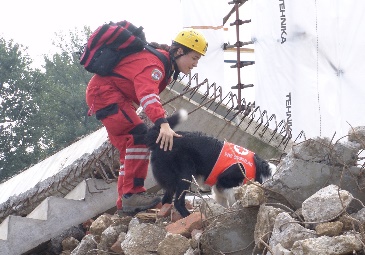 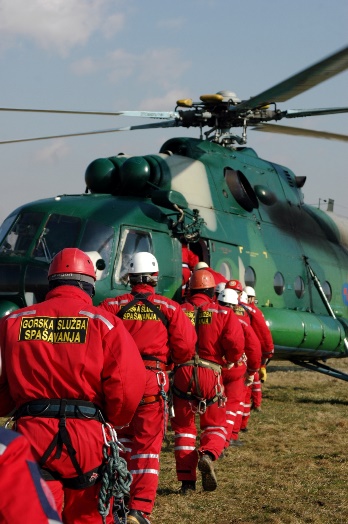 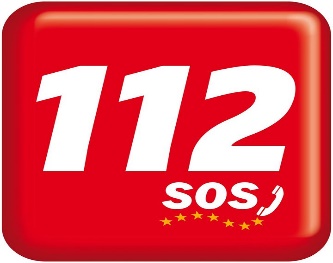 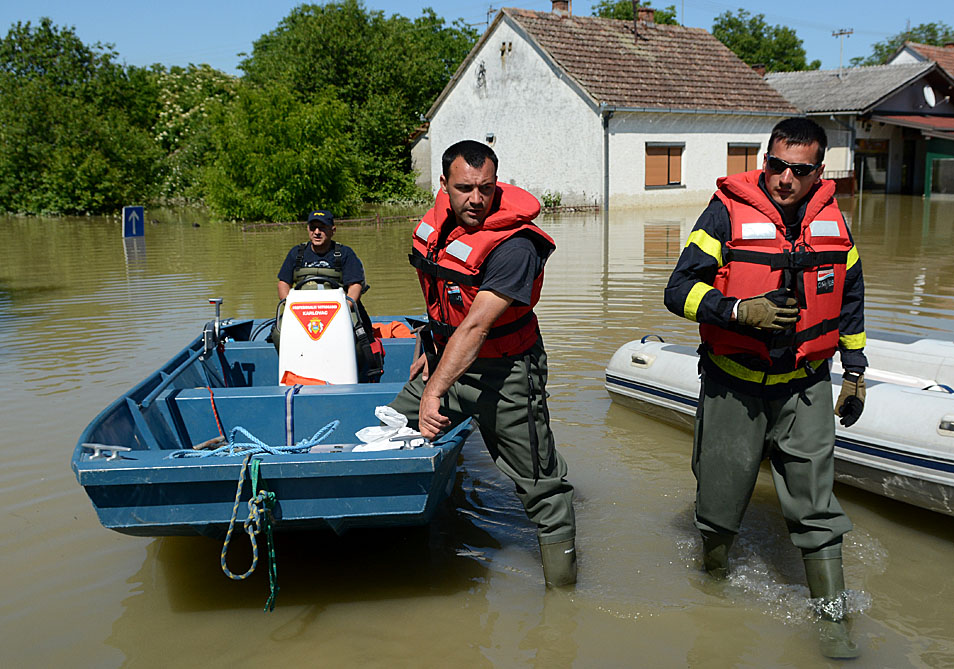 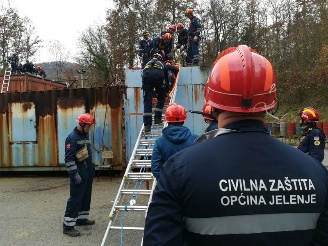 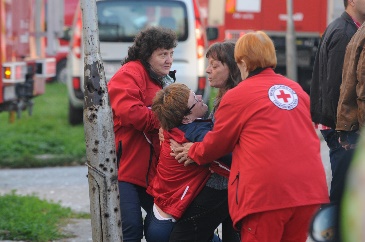 Institutional approach (Legal obligations)                                                     - local risk assessment, action plans etc.          
                      – versus – 
                  practical use 
Connecting: local authority, rescuers  
                    and people
MSc. Tatjana Čumpek, prof.
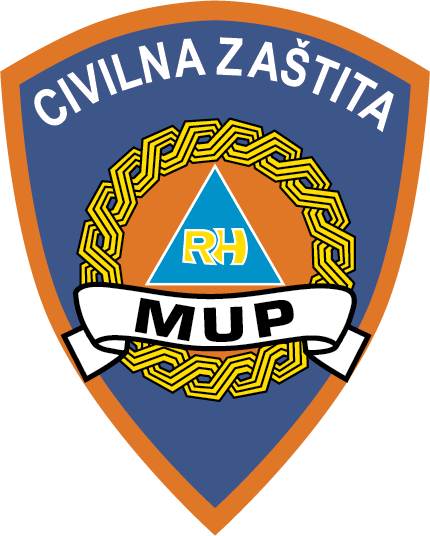 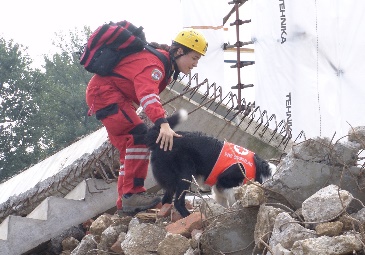 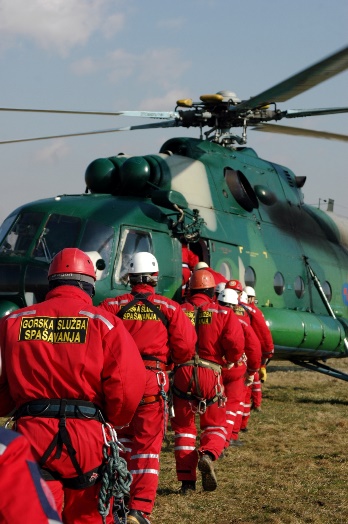 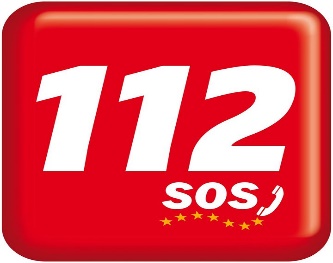 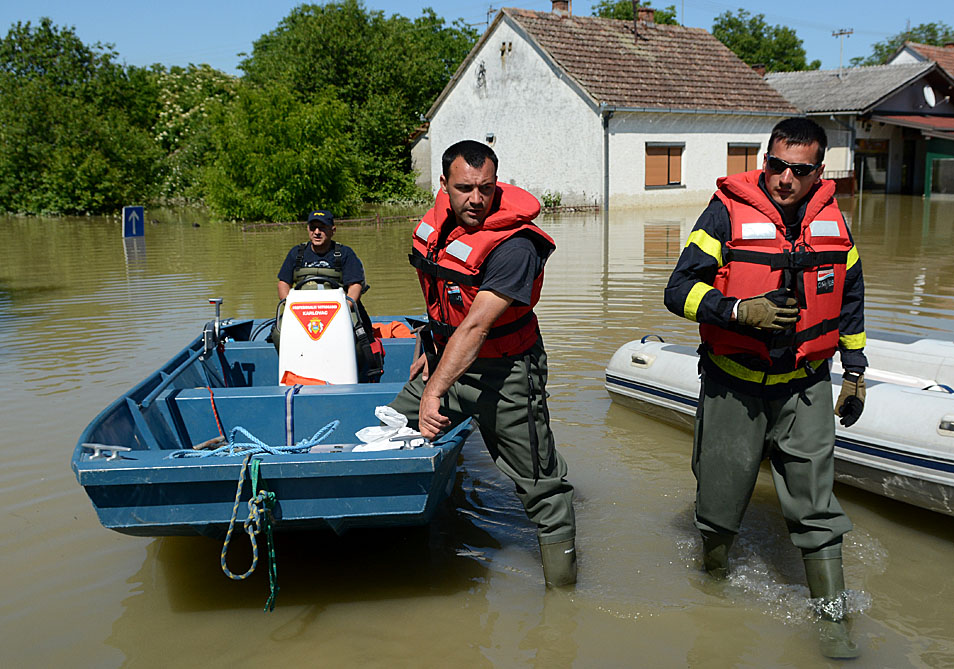 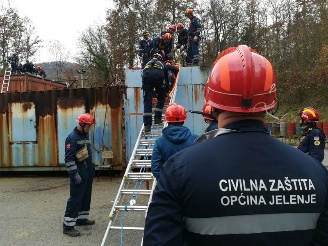 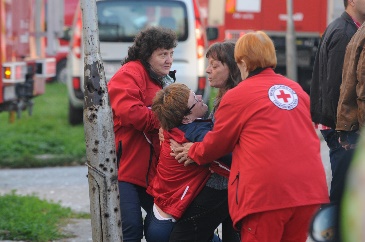 IT sollutions
for swift and accessible communication with citizens
Main goal – provide all necessary and useful information to people 
(because - emergency services know their job)
MSc. Tatjana Čumpek, prof.
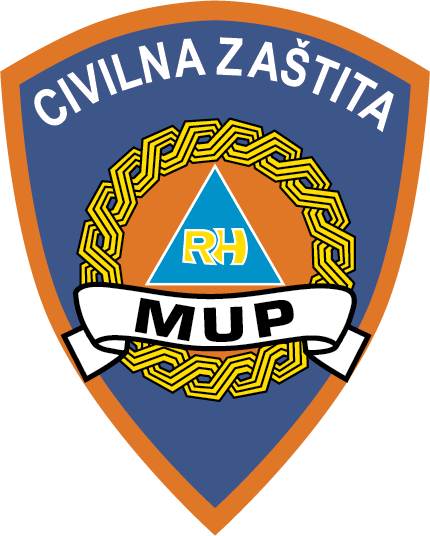 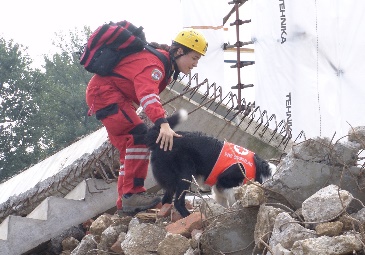 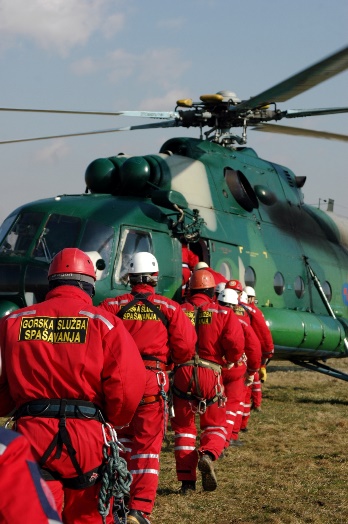 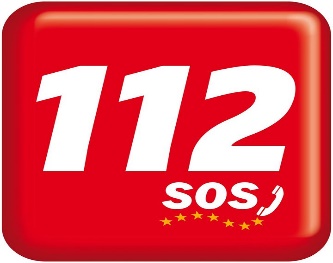 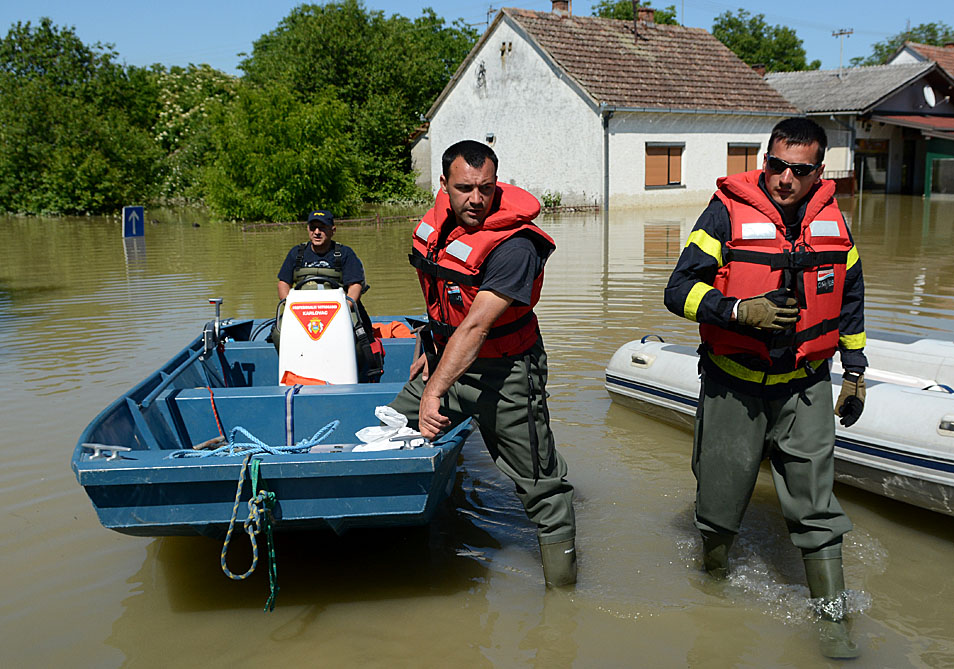 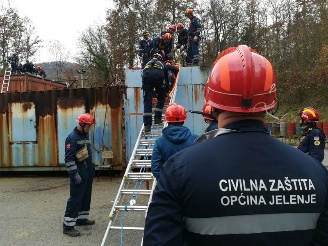 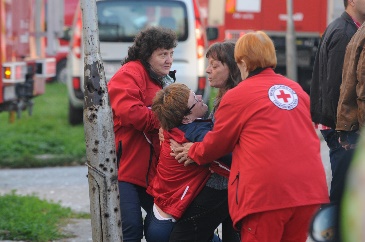 IT sollutions
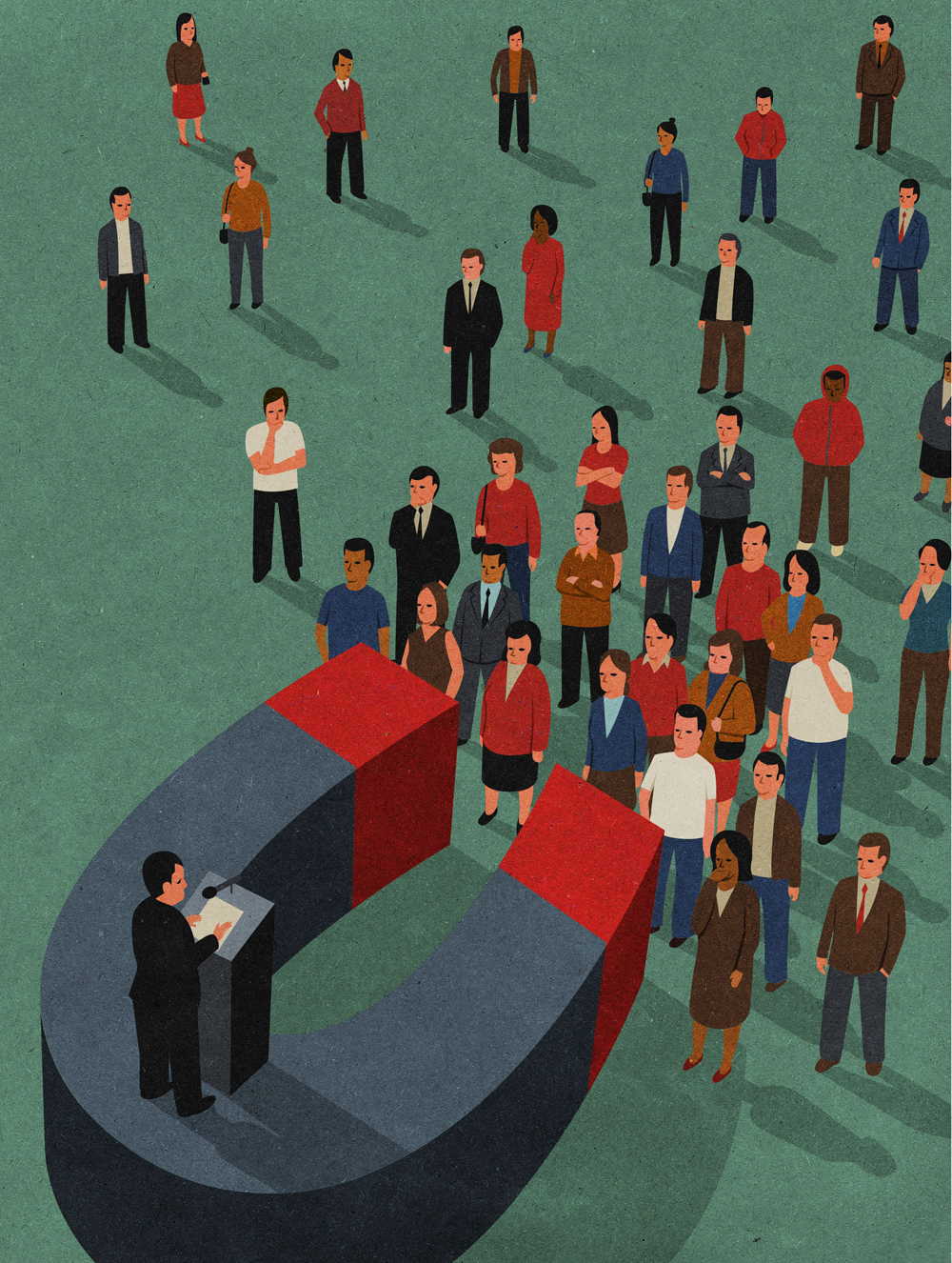 to warn people
to instruct them 
to answer their questions
thank you for your attention and cooperation
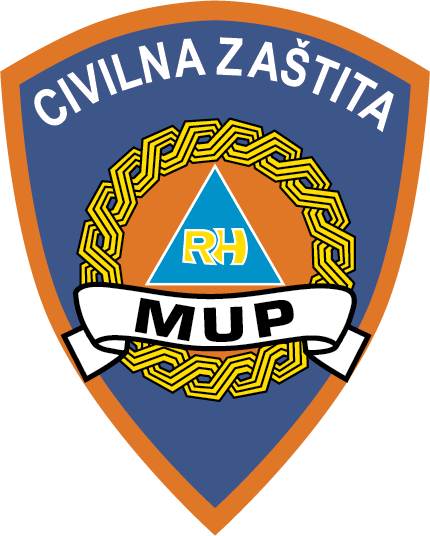 thank you for your attention and cooperation
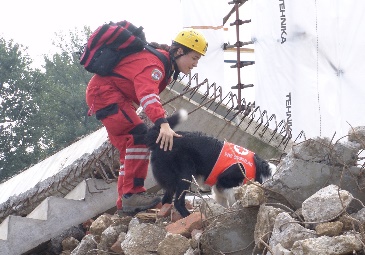 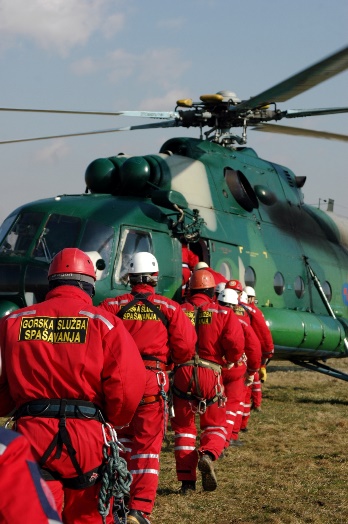 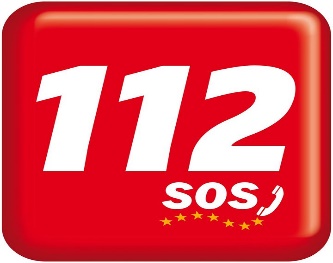 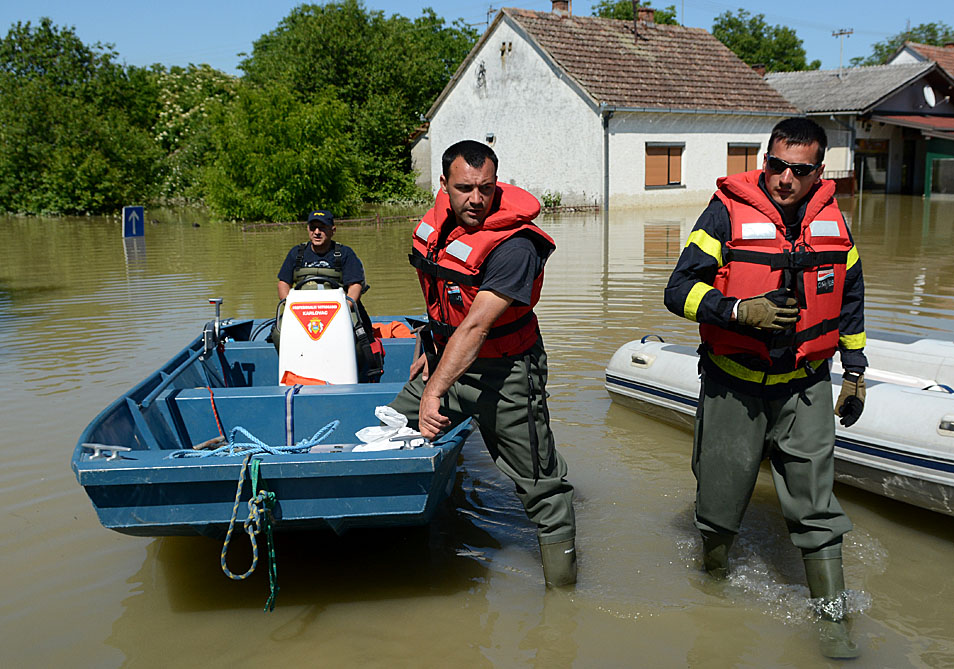 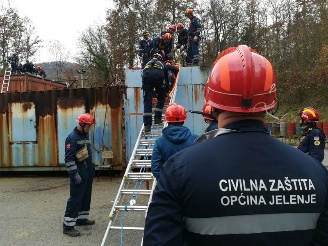 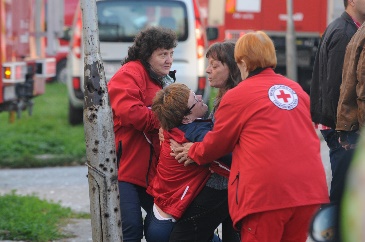 IT sollutions – for common safety
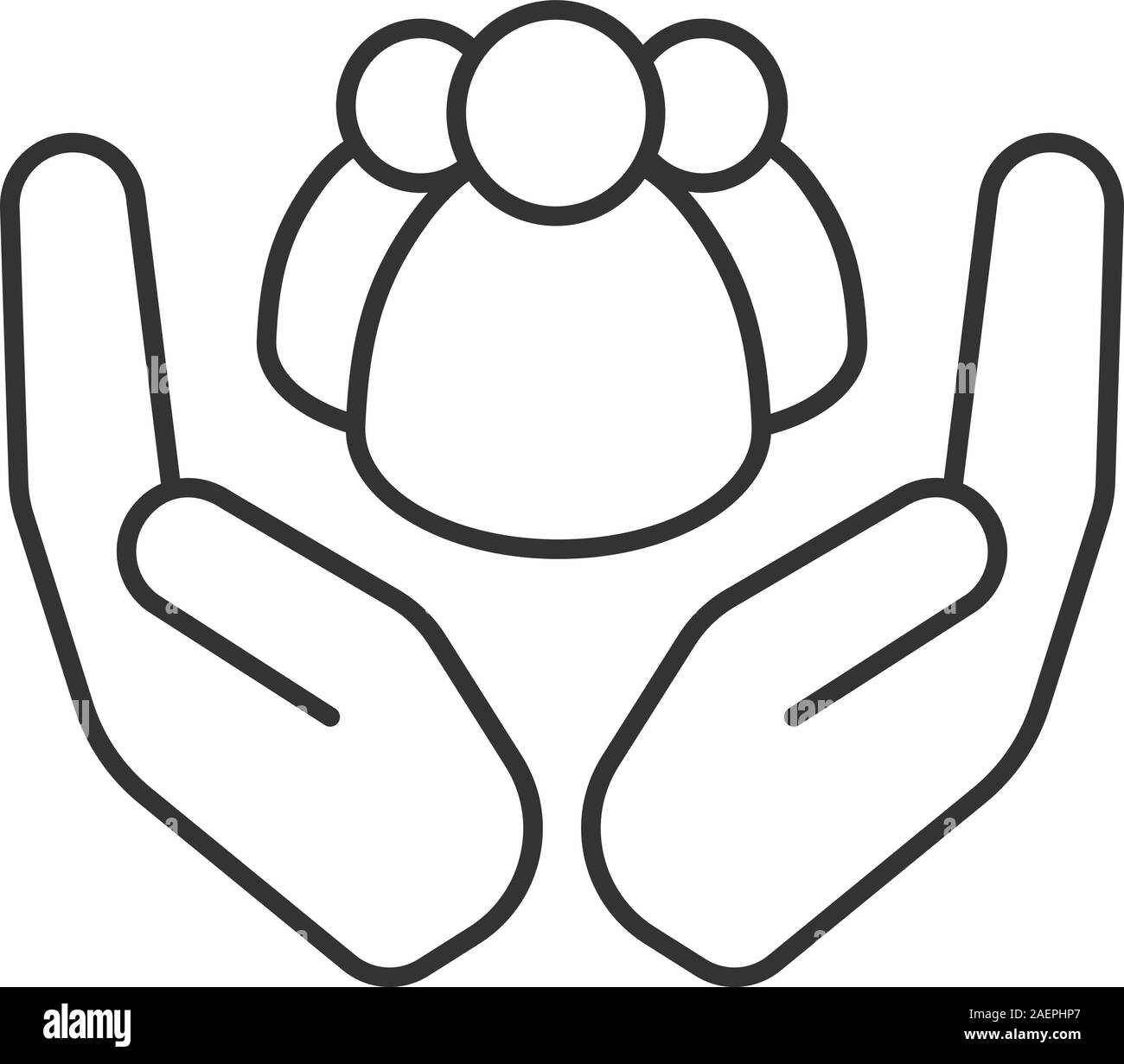 Thank’s for attention & cooperation!
MSc. Tatjana Čumpek, prof.